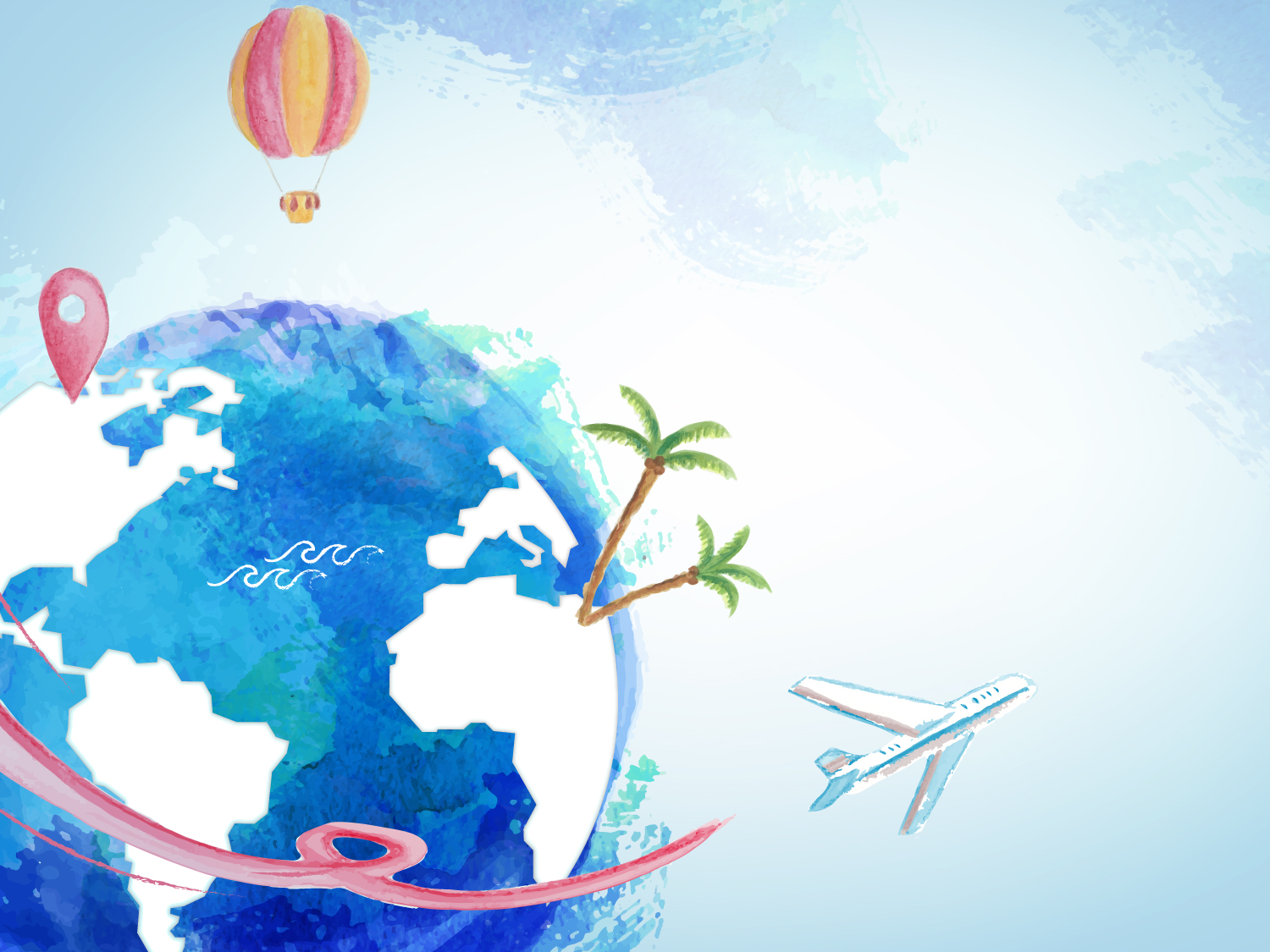 Путешествуем по Крыму
Брейн-ринг для педагогов
Крыльями кто-то взмахнул незримо.
И мир засверкал красками Крыма!
Открой, удивись, растворись в них смело,
Сделай сильными дух и тело!
Слишком круты в горах дороги.
 Скал вертикаль зовет в небеса,
Чуткое сердце и крепкие ноги
Нужны влюбленным в Крым глазам.
Леса сталактитов, подводные кущи,
Туристских костров пламя и дым…
В пещере и в небе, в воде и на суше
Загадкой и тайной играет Крым…
РИЯКрыль
Ребус-загадка
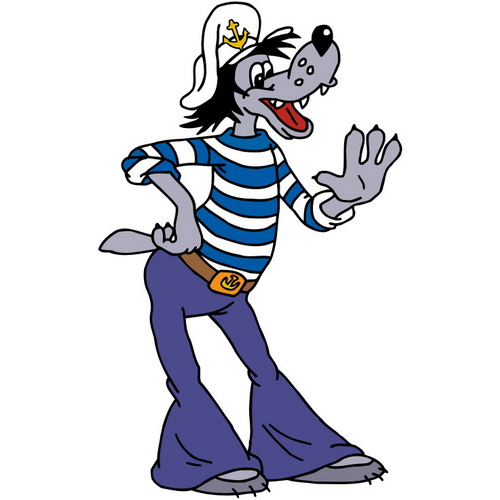 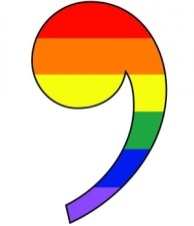 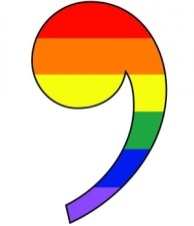 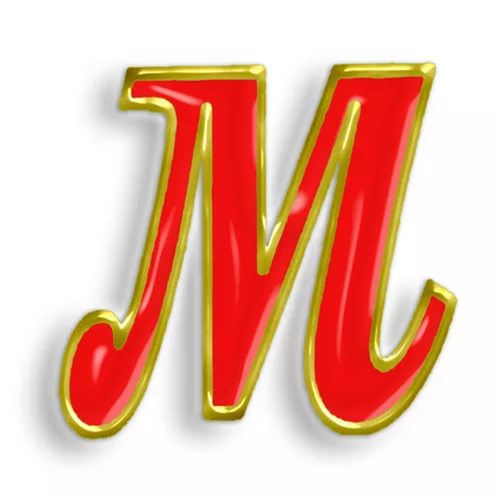 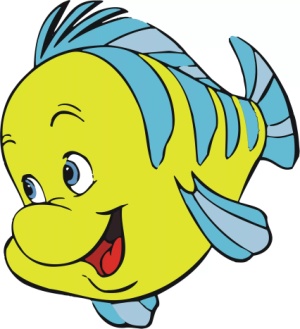 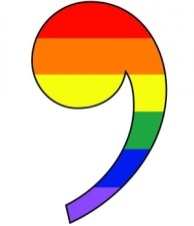 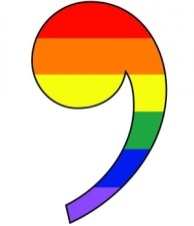 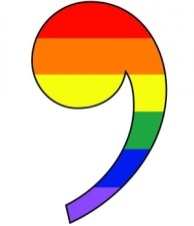 КИМЕРИЯ
ТАВРИДА
СКИФИЯ
КРЫМ
КЫРЫМ
ХАЗАРИЯ
Угадай, что это?
Мыс Фиолент
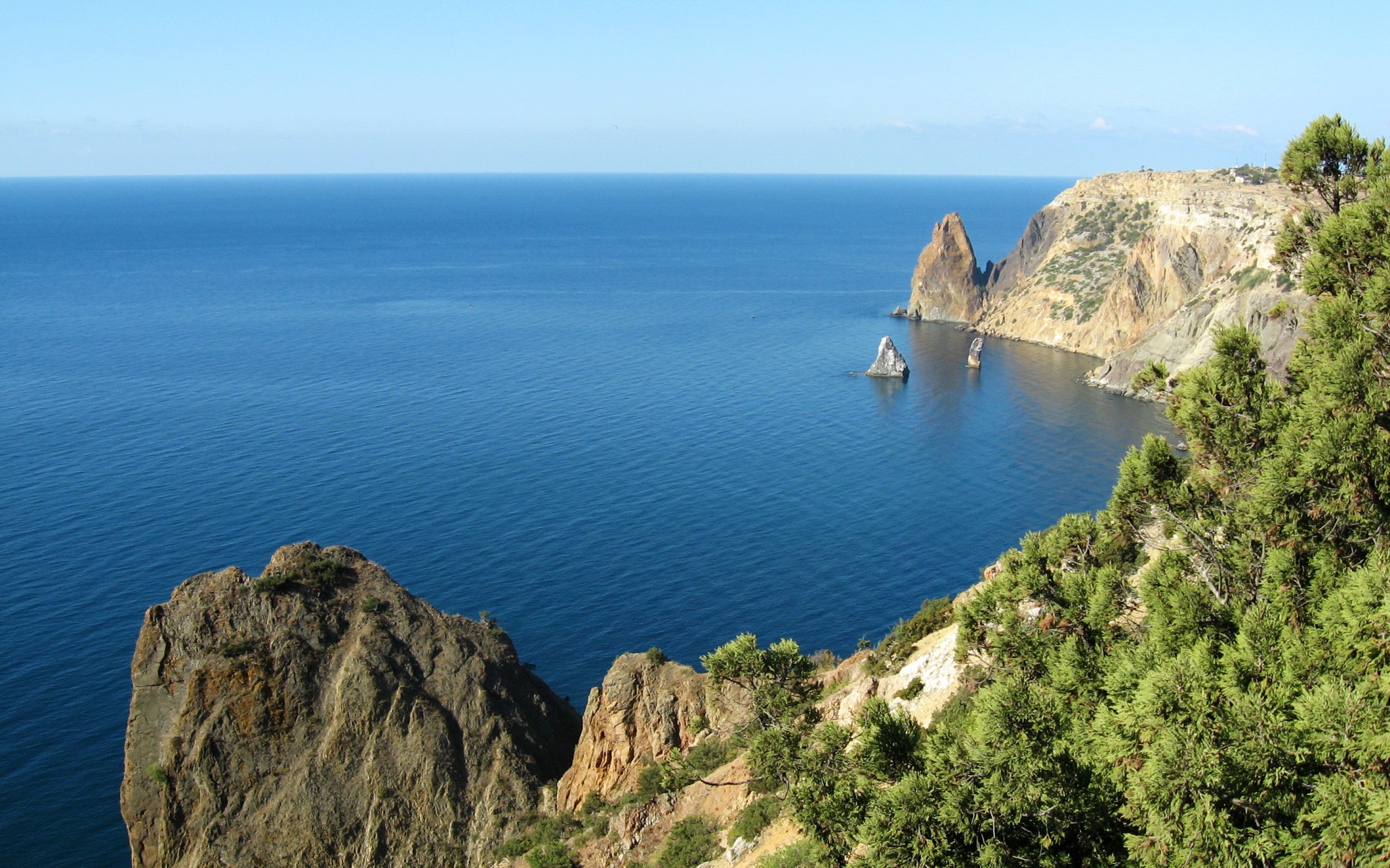 Мыс Айя
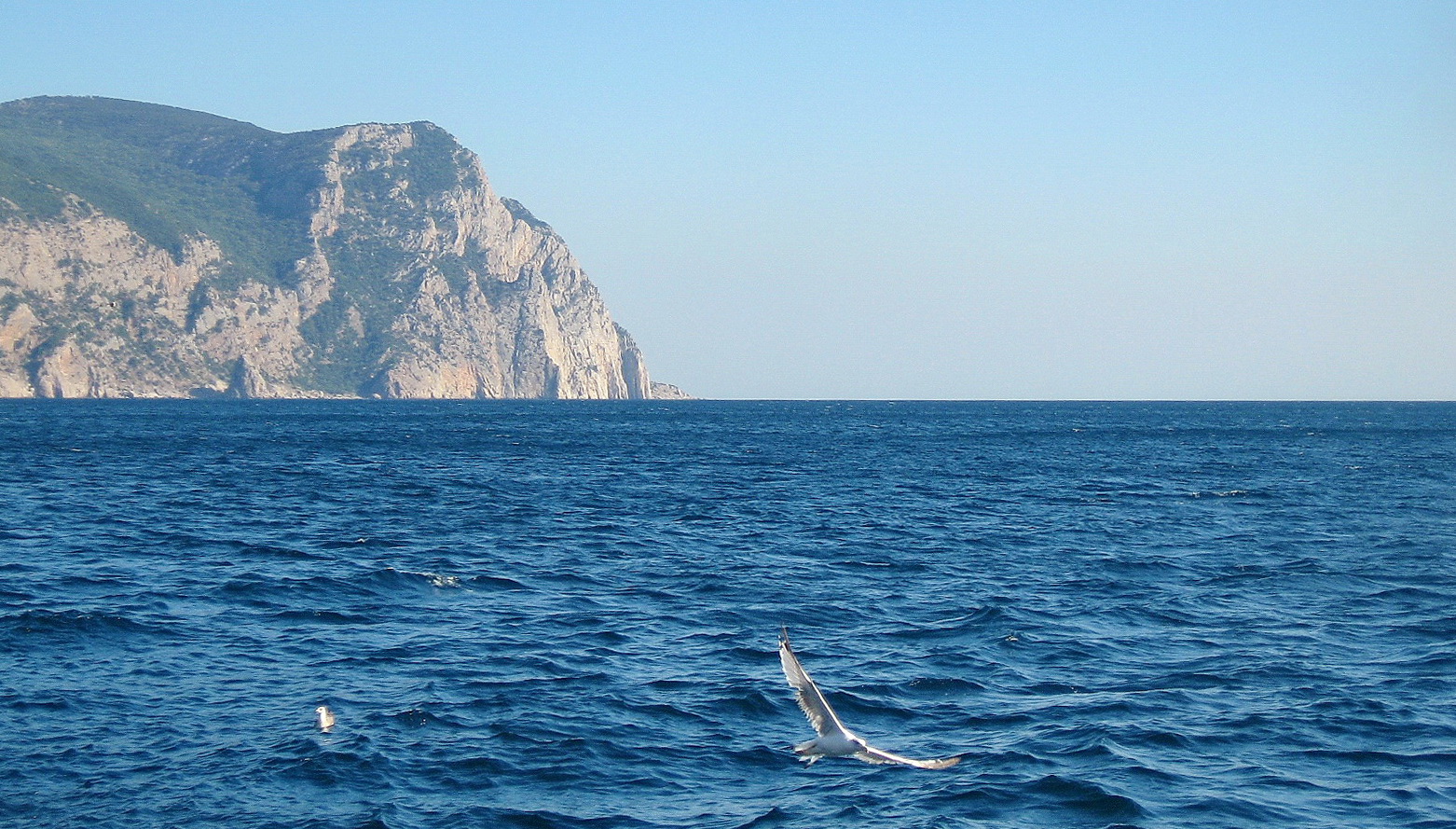 <ыс Ай-я
Гора Крокодил
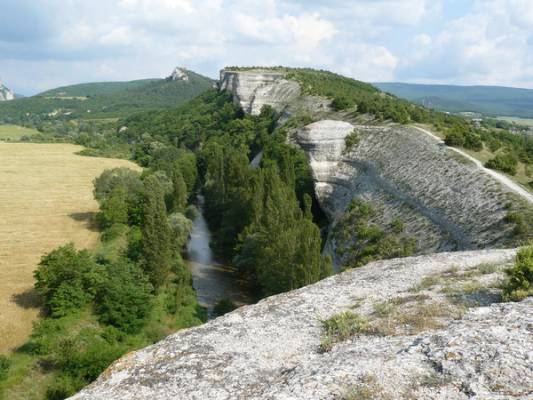 Палец Черта
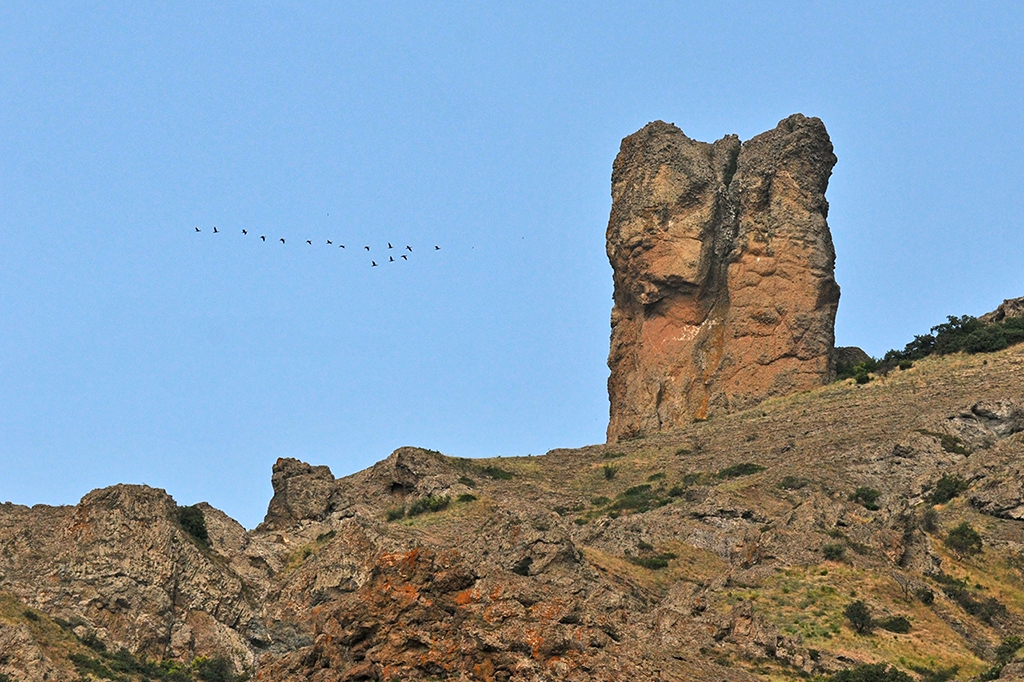 Жертвенная Скала
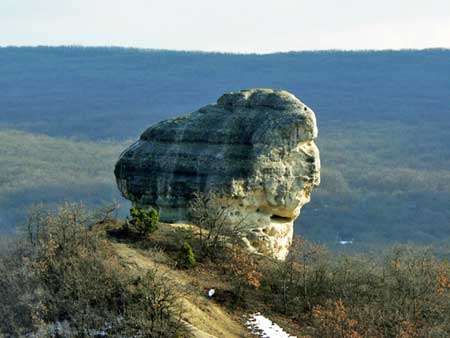 Скала Ворон
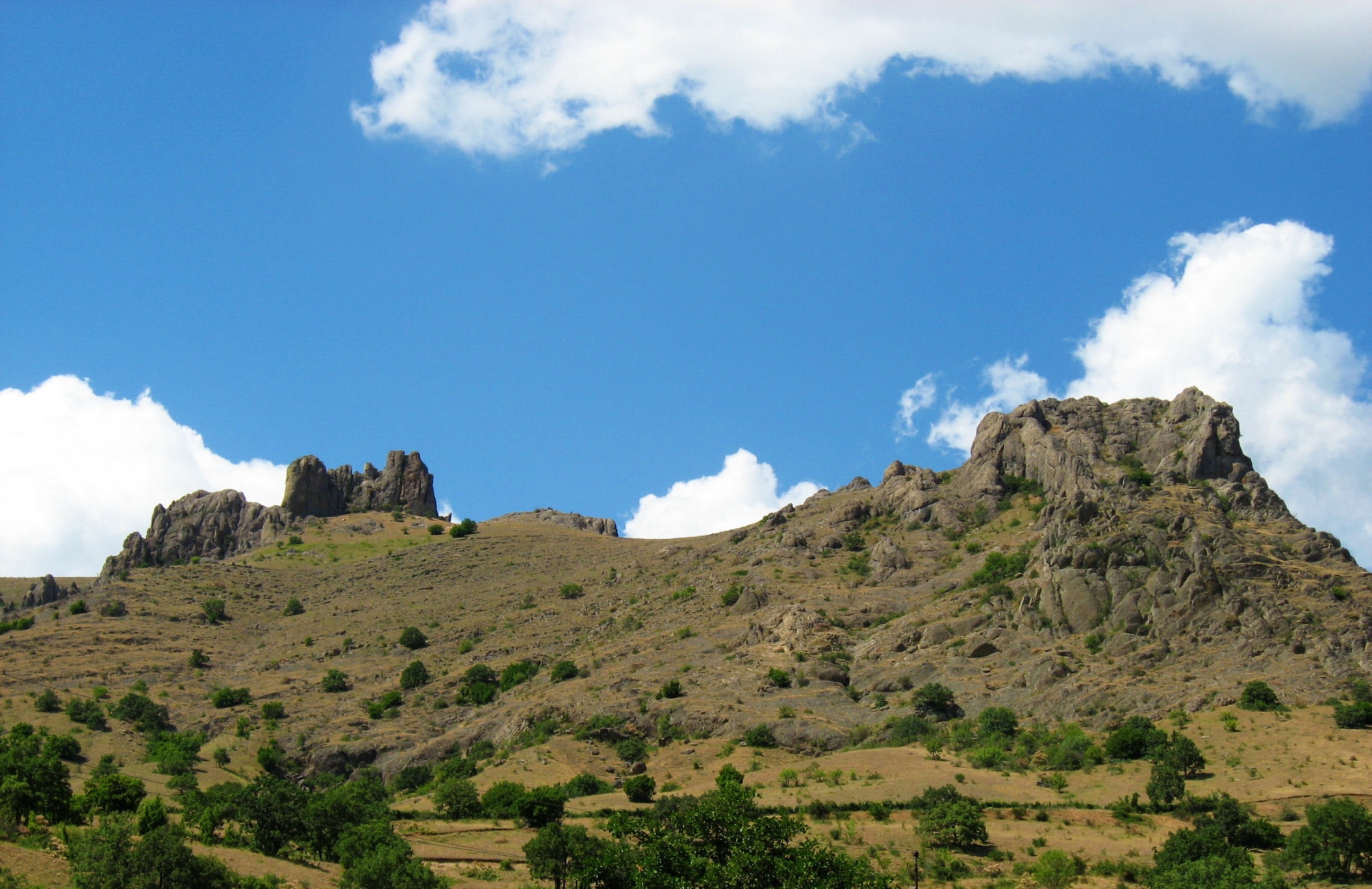 Мыс Капчик
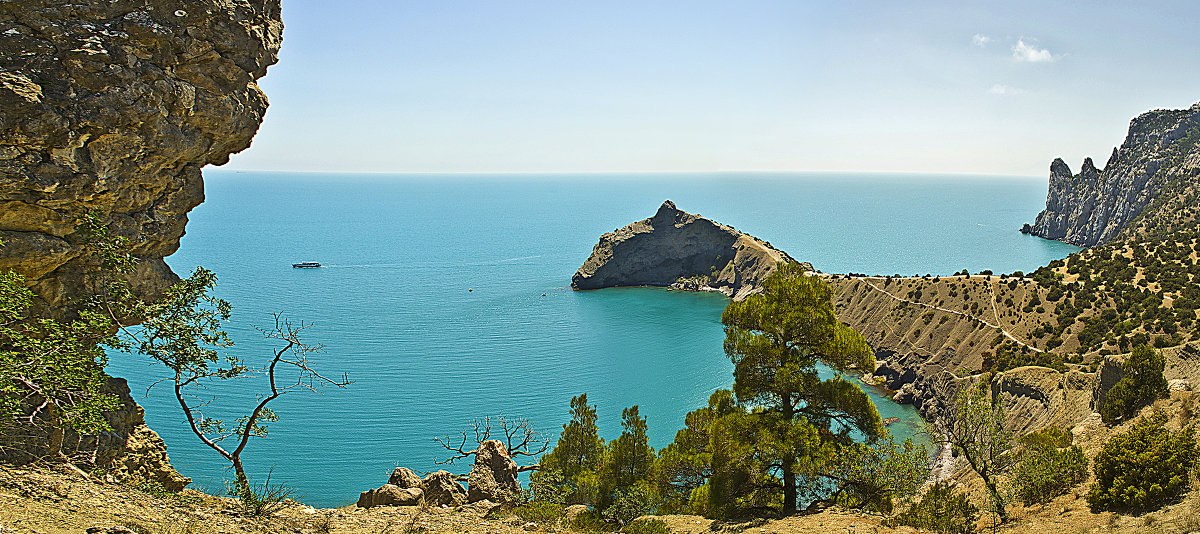 Окаменевший Корабль
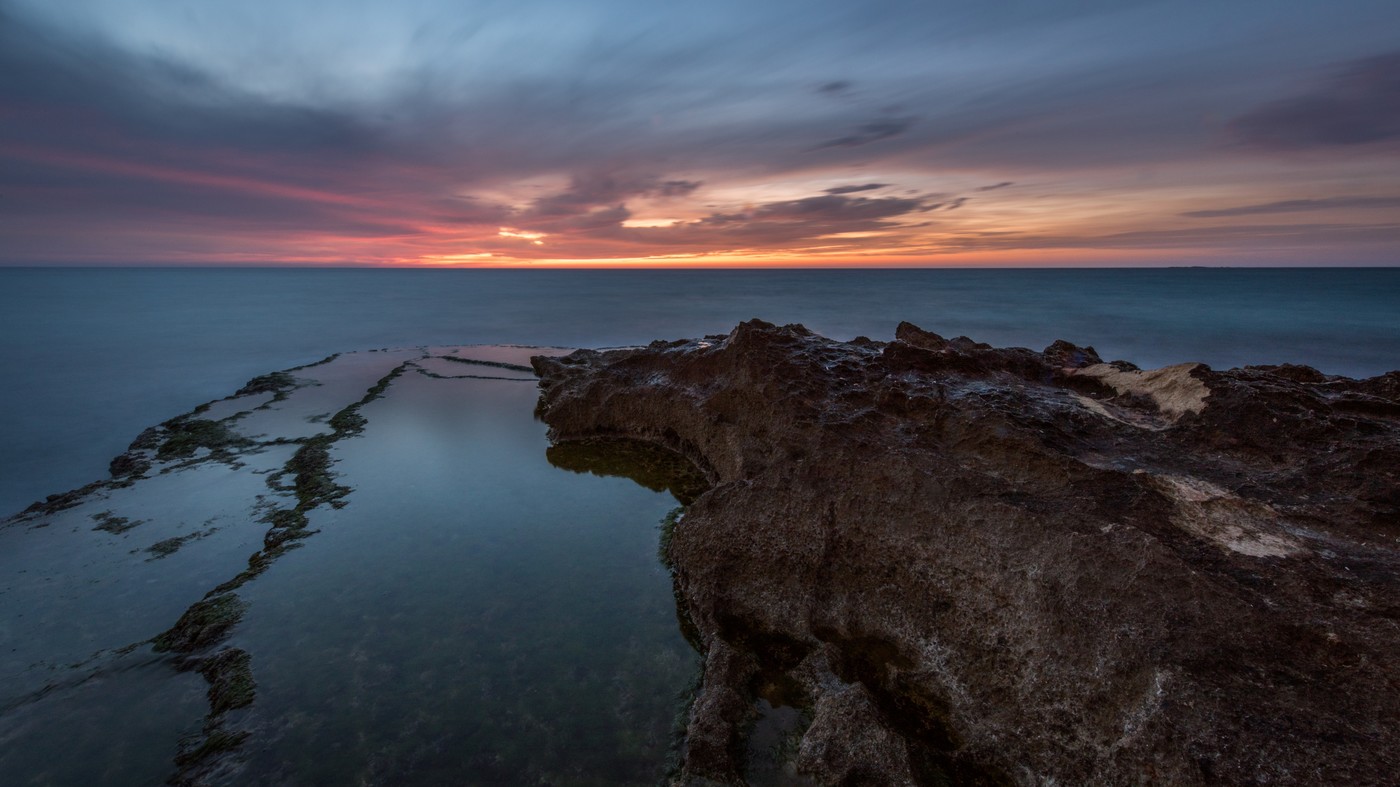 Кара-Даг
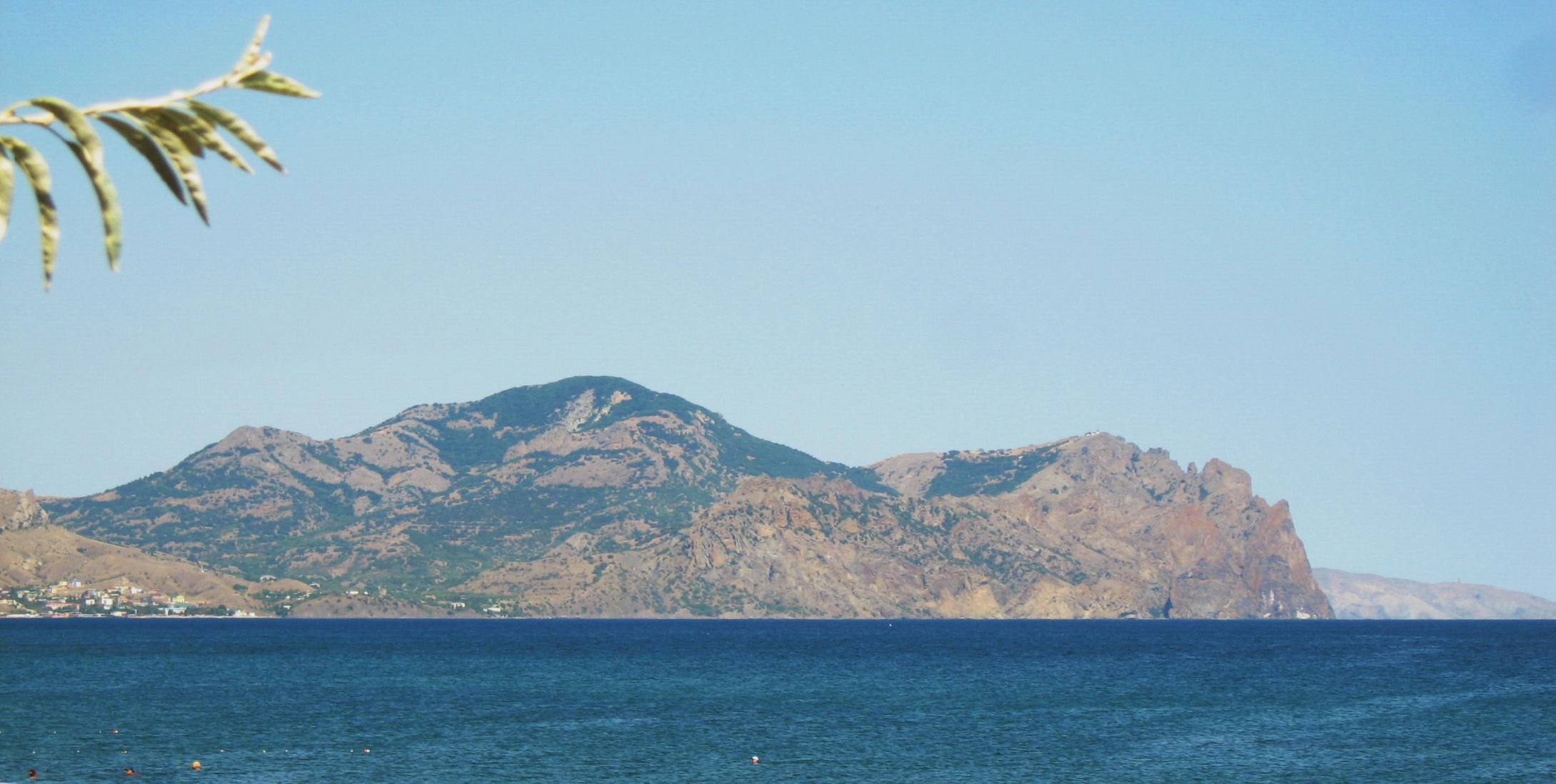 Демерджи. Долина привидений
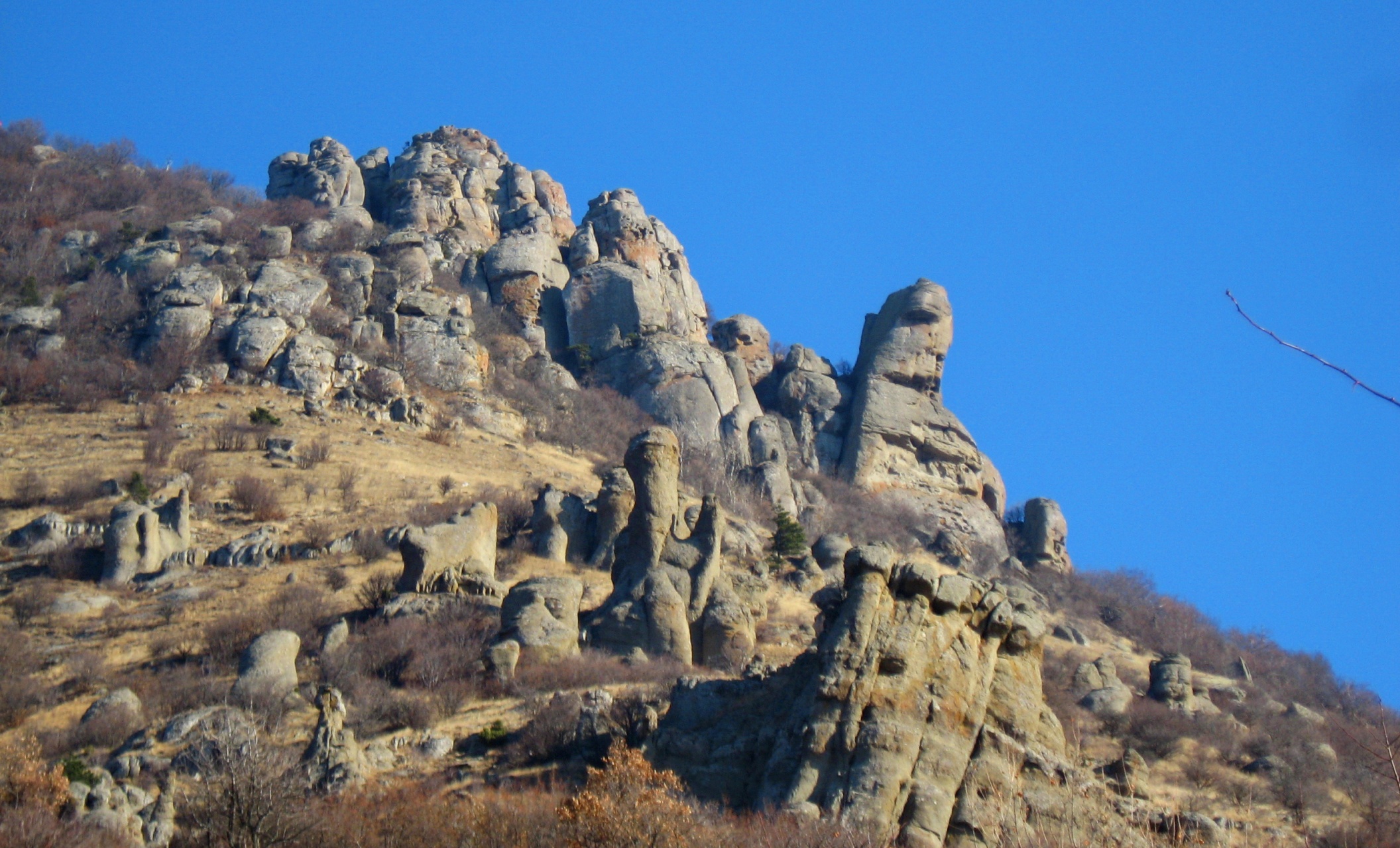 Чуфут Кале
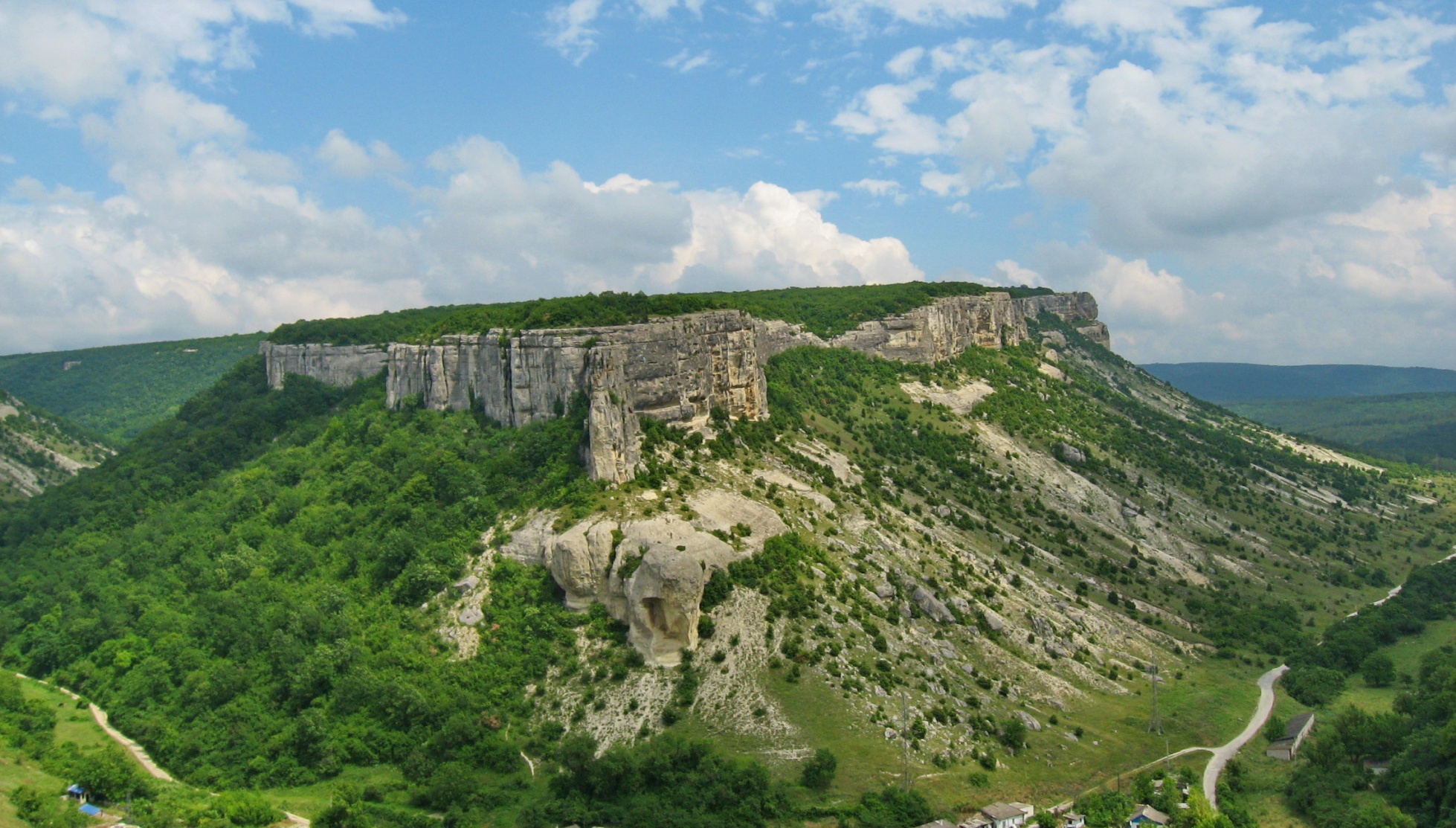 Ай-Петри
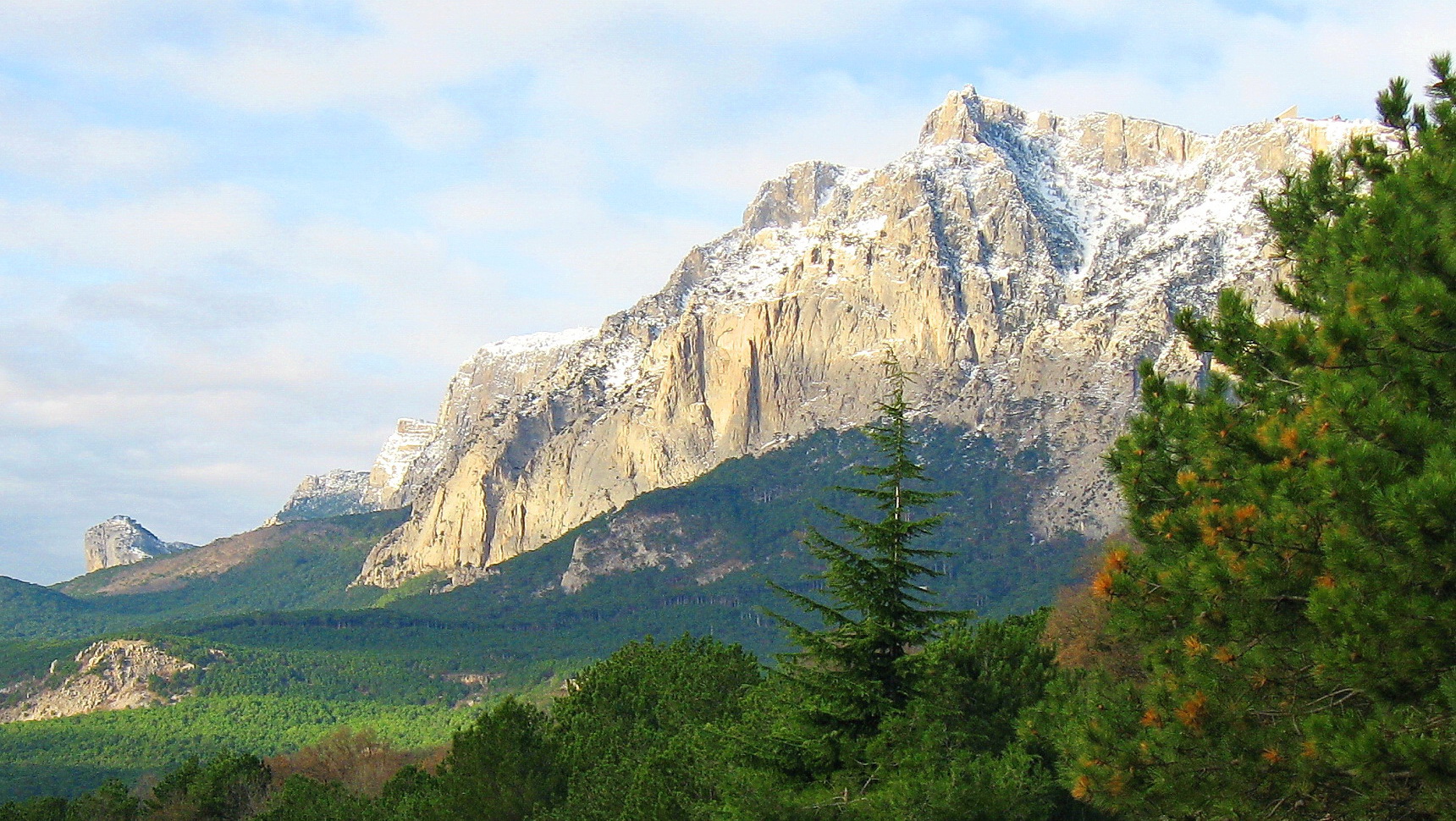 ВИКТОРИНА «Духовность и Крым»
Одним из самых древних храмов Крыма является:
А. Храм Святого преподобномученика
Евстратия Киево-Печерского в Бахчисарае;
Б. Храм Святого Иоанна Предтечи в Керчи;
В. Храм святого Митрофания Воронежского
в Севастополе;
Г. Свято-Никольский Храм в Пионерском
(Симферополь).
Храм Святого Иоанна Предтечи
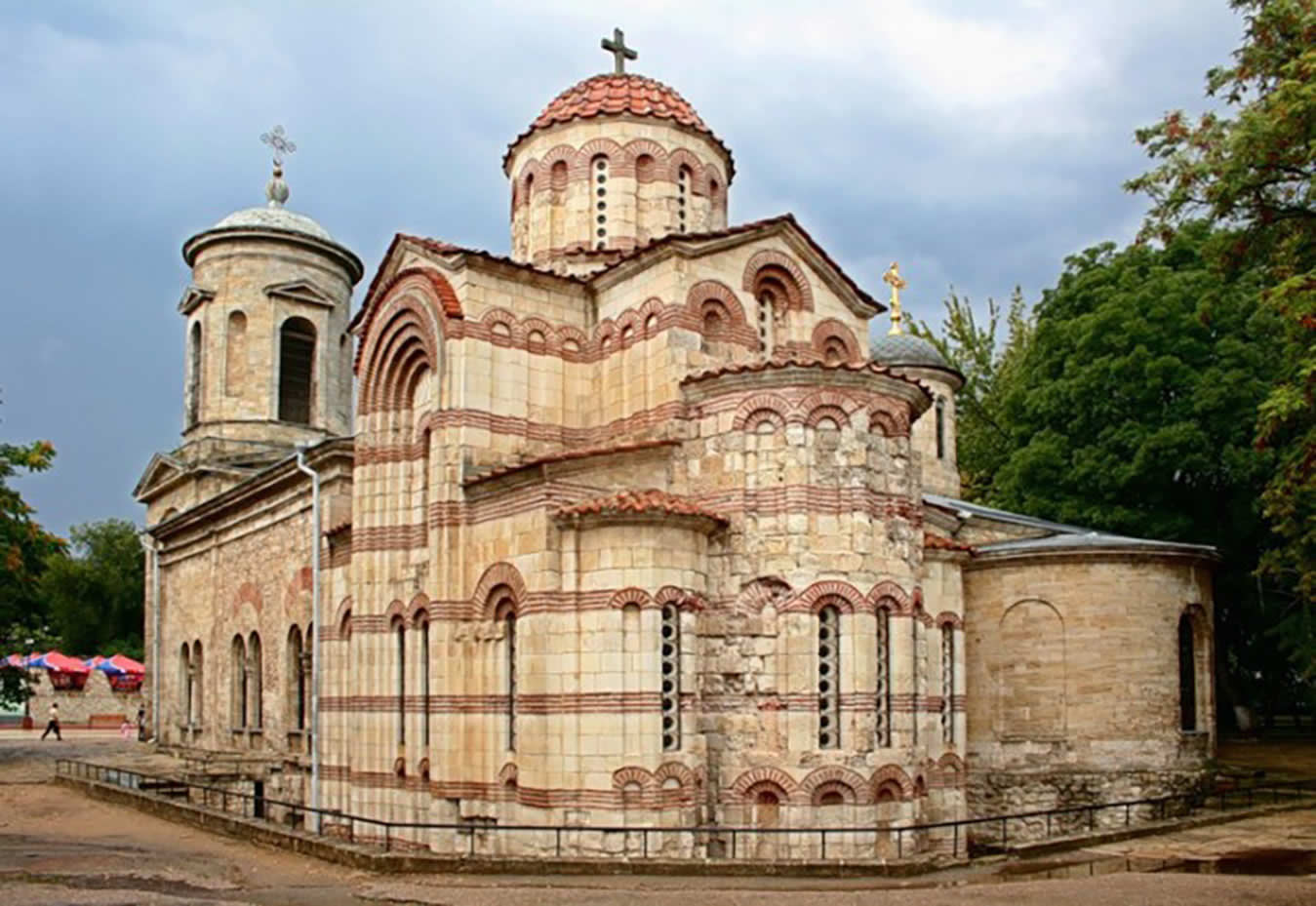 Символом крещения Руси в Крыму является храм, в котором крестился великий князь Владимир и это:
А. Крестовоздвиженская Церковь в Ливадии
(Ялта);
Б. Собор святителя Николая Чудотворца в
Евпатории;
В. Херсонесский монастырь в Севастополе;
Г. Храм покрова Пресвятой Богородицы в
Судаке.
Херсонесский монастырь
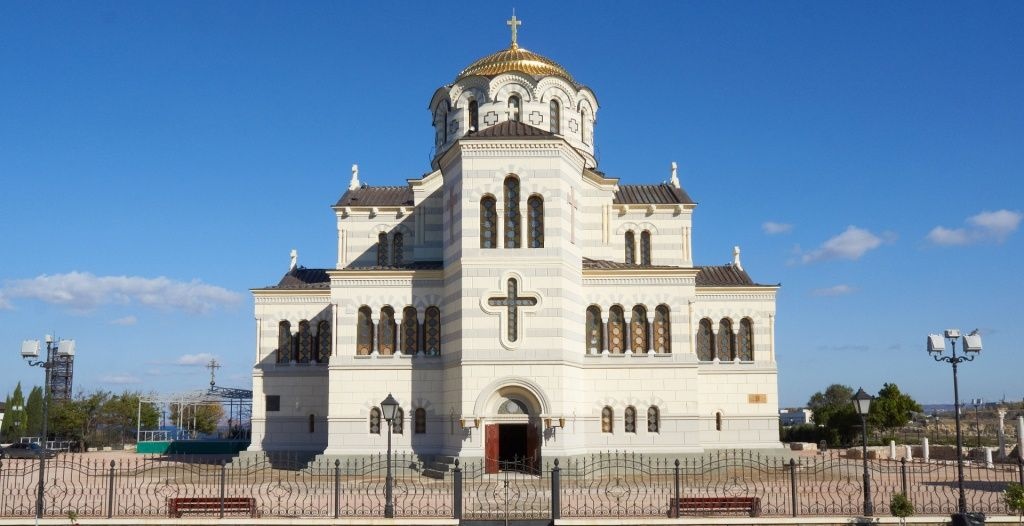 Самым Высоким храмом Крыма, является:
А. Храм-маяк святителя Николая Чудотворца в
п. Малореченское (Алушта);
Б. Собор святого Александра Невского в
Феодосии;
В. Храм Воскресения Христова в Форосе (Ялта);
Г. Церковь Трех Святителей в Симферополе.
Храм-маяк святителя
Николая Чудотворца в п.Малореченское
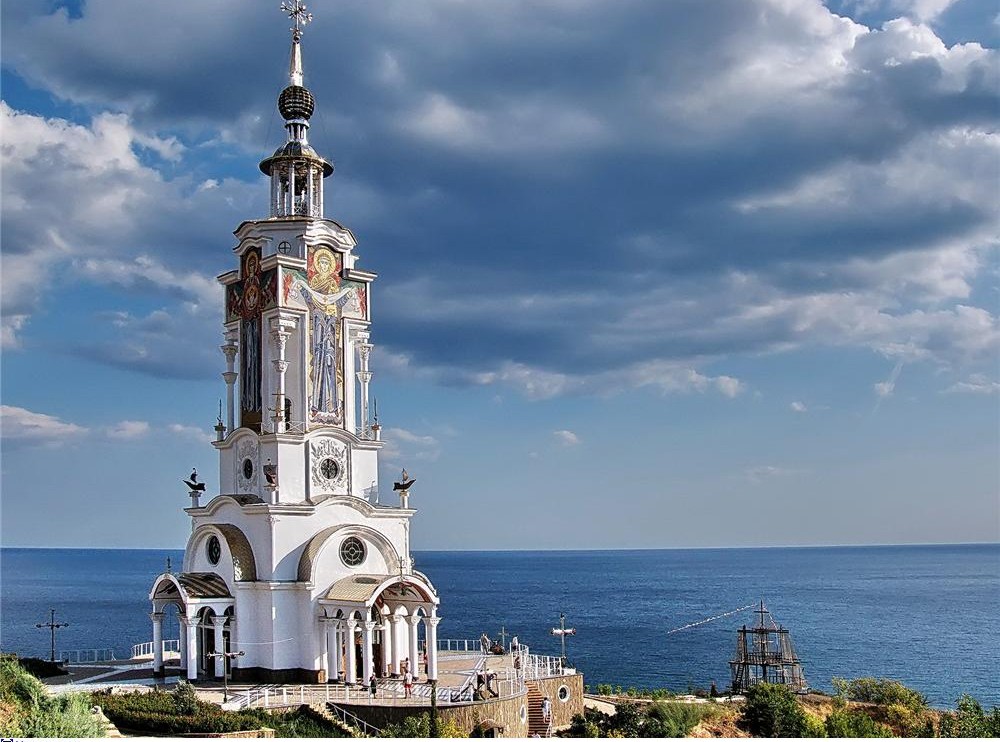 Одним из главных храмов Симферополя, является:
А. Кафедральный Александро-Невский
собор:
Б. Петро - Павловский кафедральный
собор;
В. Всехсвятская церковь;
Г.Свято – Троицкий собор.
Свято-Троицкий женский монастырь
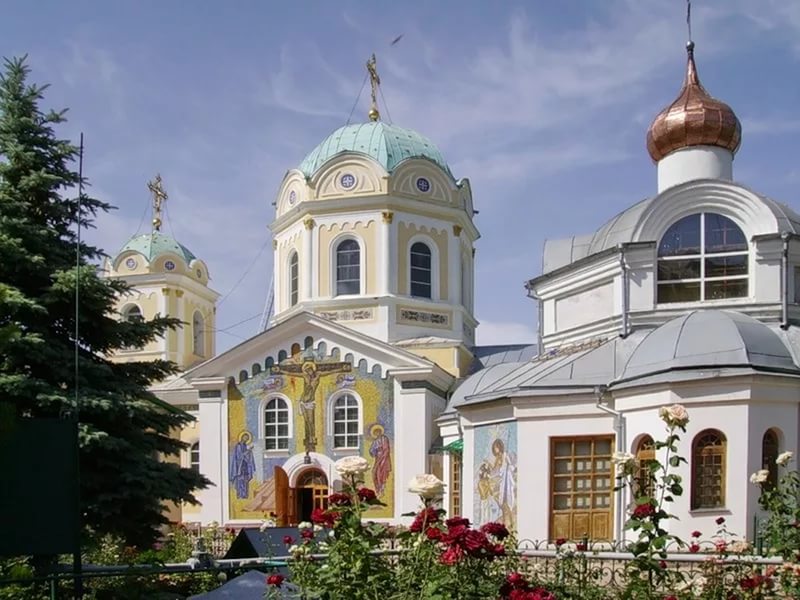 Одним из красивейших храмов выполненный в неорусском стиле, является:
А. Церковь Всех Святых в Севастополе;
Б. Церковь Святой Екатерины в Феодосии;
В. Александро-Невский Собор в Ялте;
Г. Церковь Святого пророка Илии в
Евпатории.
Александро-Невский Собор
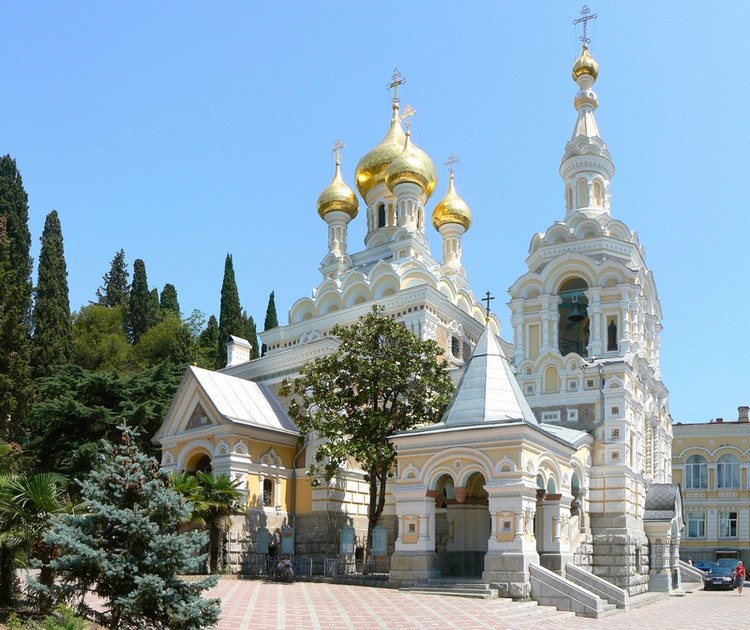 ВОПРОС?
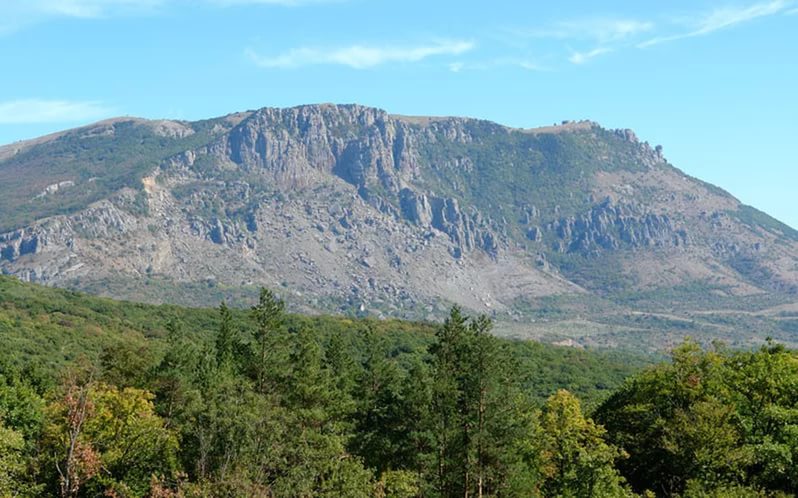 О  ЧЕМ ГЛАСИТ ЛЕГЕНДА?
Что нашёл сын хана у подножия Чатыр-Дага?


а) залежи железа;
б) драгоценные камни;
б) россыпи золота.
Золотая россыпь Чатыр - Дага
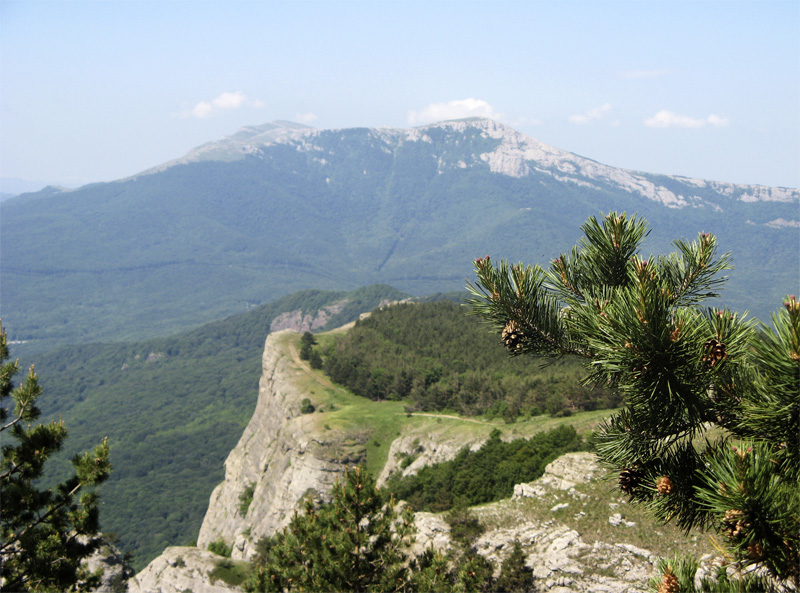 Золотая россыпь Чатыр - Дага
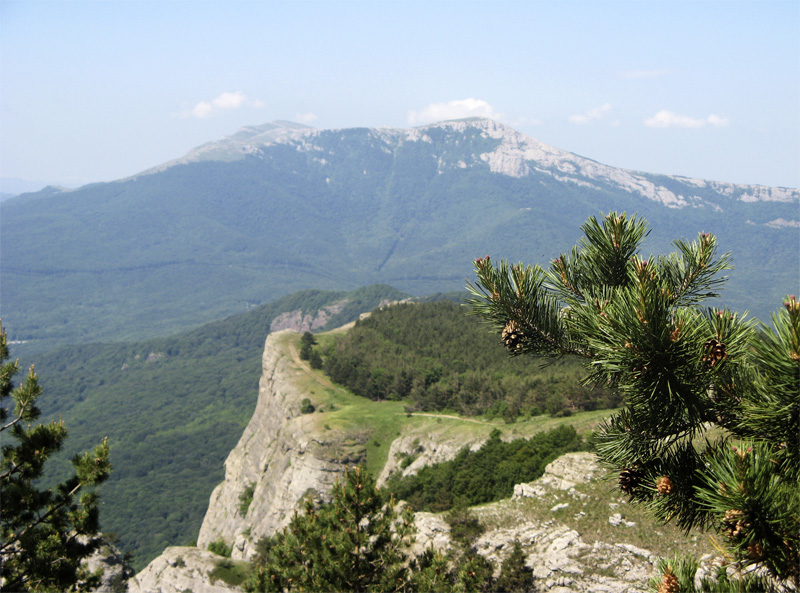 Самое дорогое сокровище
 Абий- аки

а) прелестная Арзы;
б) сладкий виноград;
в) коллекция оружия.
Когда появляется русалка у берегов Мисхора?

а) каждое утро;
б) на закате солнца;
в) раз в год в день похищения Арзы.
«О русалке»
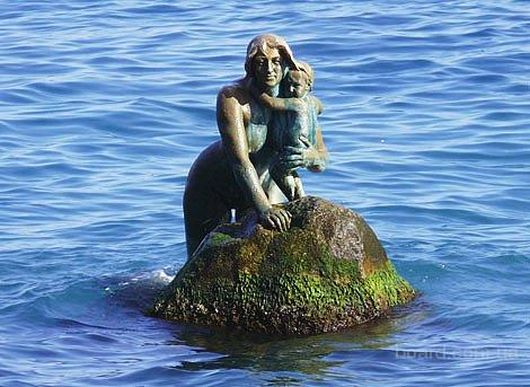 В кого превратился дьявол?

а) в тигра;
б) в красавицу;
в) в кошку.
В кого превратился злой дух?

а) в русалку;
б) в красавицу;
в) в кошку.
«Дива, монах и кошка»
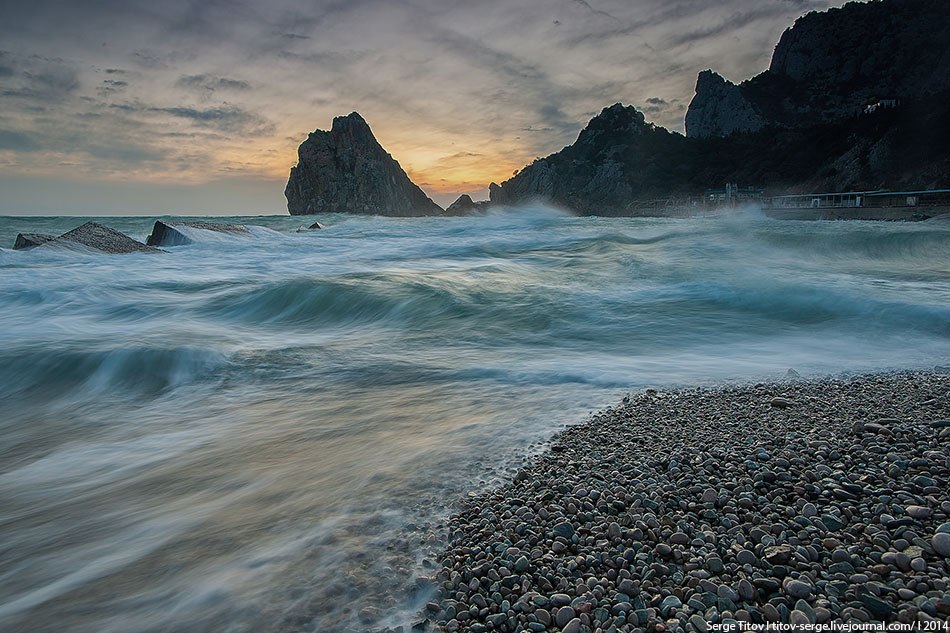 Гора Кошка
Люди говорили о хане
Крым – Гирее, что у него

а) нет сердца;
б) каменное сердце;
в) железное сердце.
«Фонтан слез»
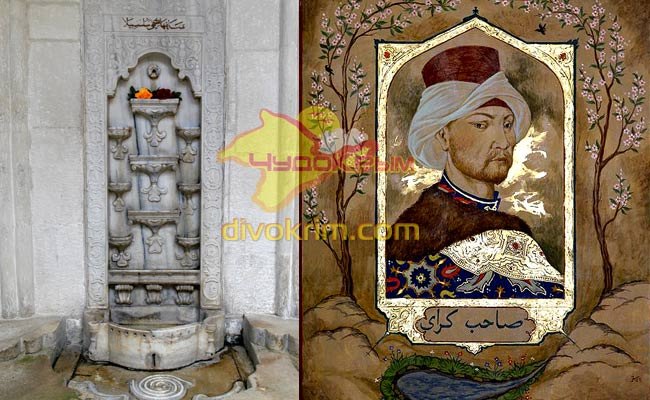 В кого превратил мудрец двух цариц О и Пук?

а) в змей;
б) в две скалы;
в) в двух удодов.
«Опук – гора двух удодов»
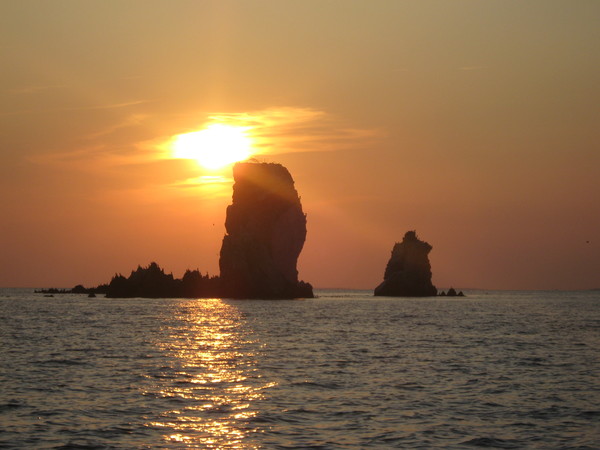 НА ЧТО ПОХОЖЕ?
Форосская церковь
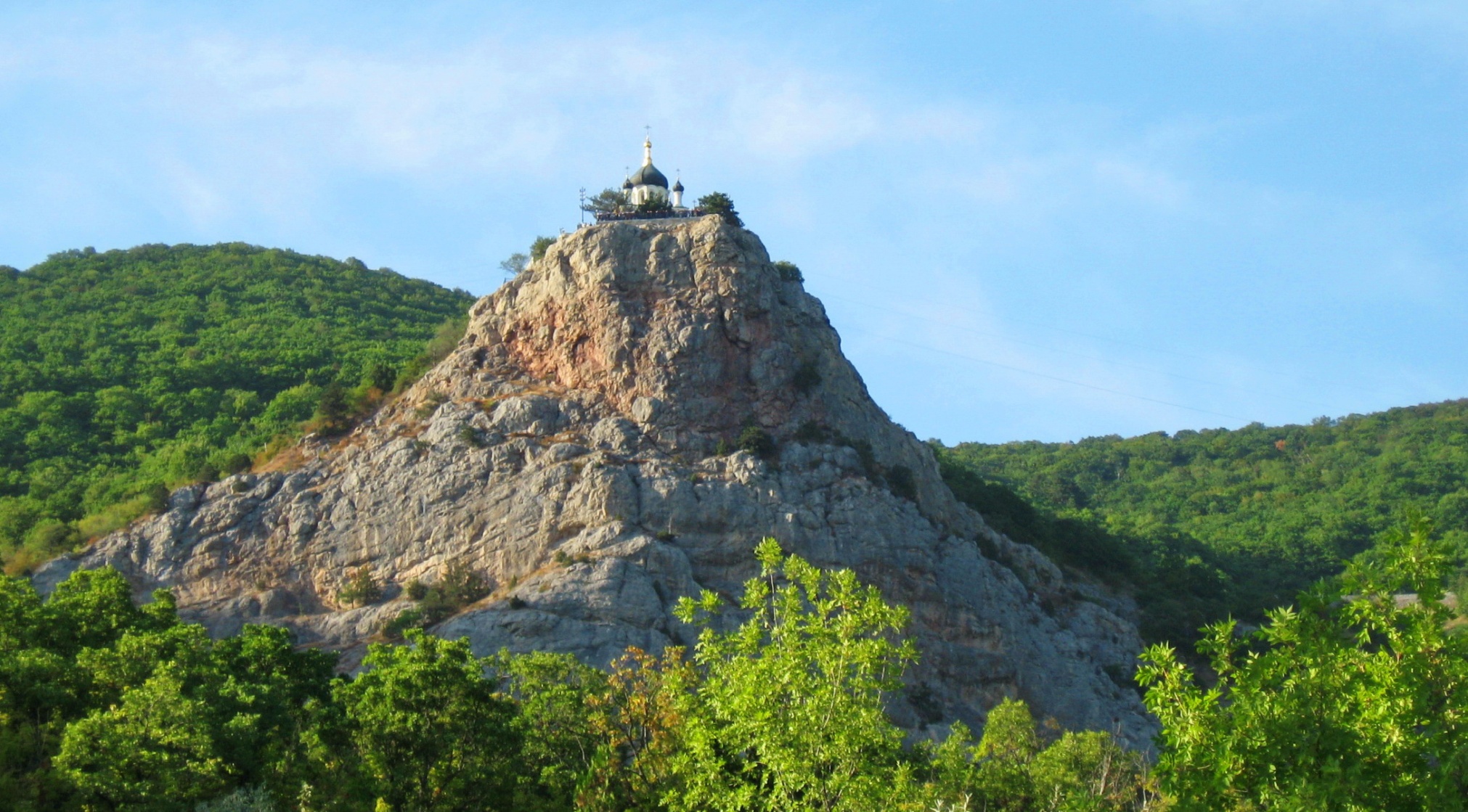 Качи-Кальон
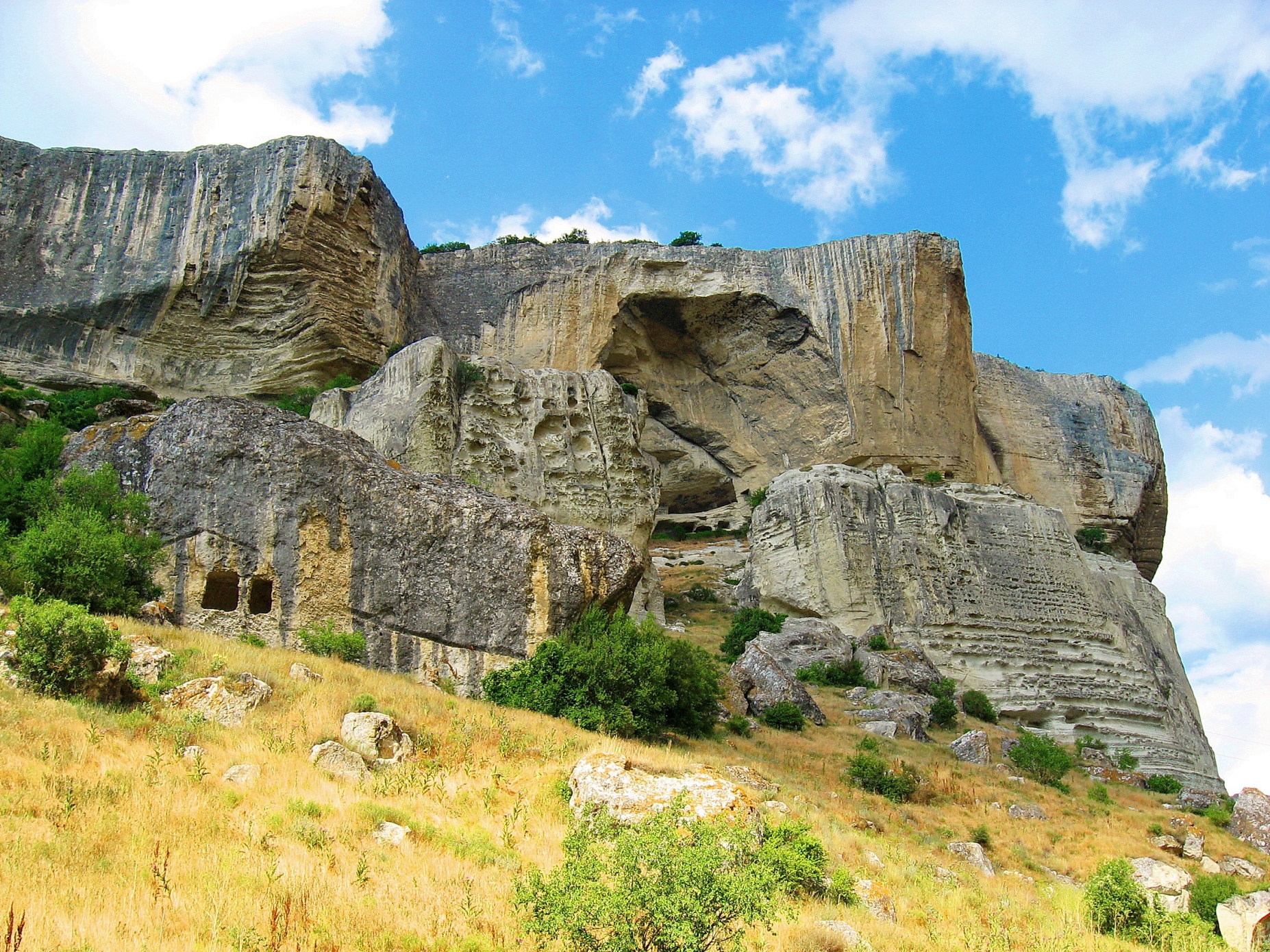 Коктебель.Окаменевший корабль.
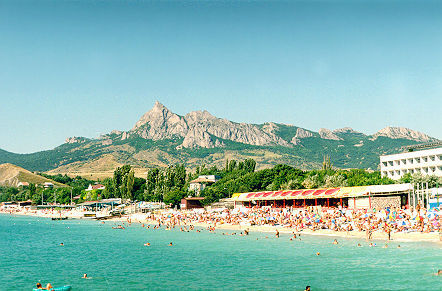 Гора Дракон
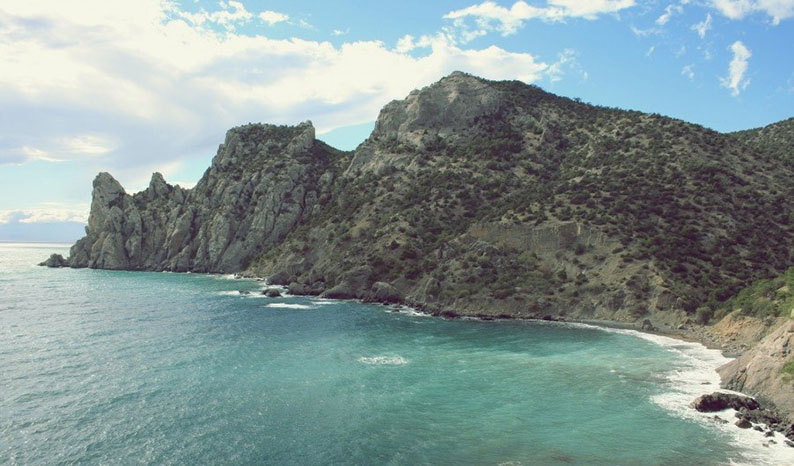 Золотые Ворота
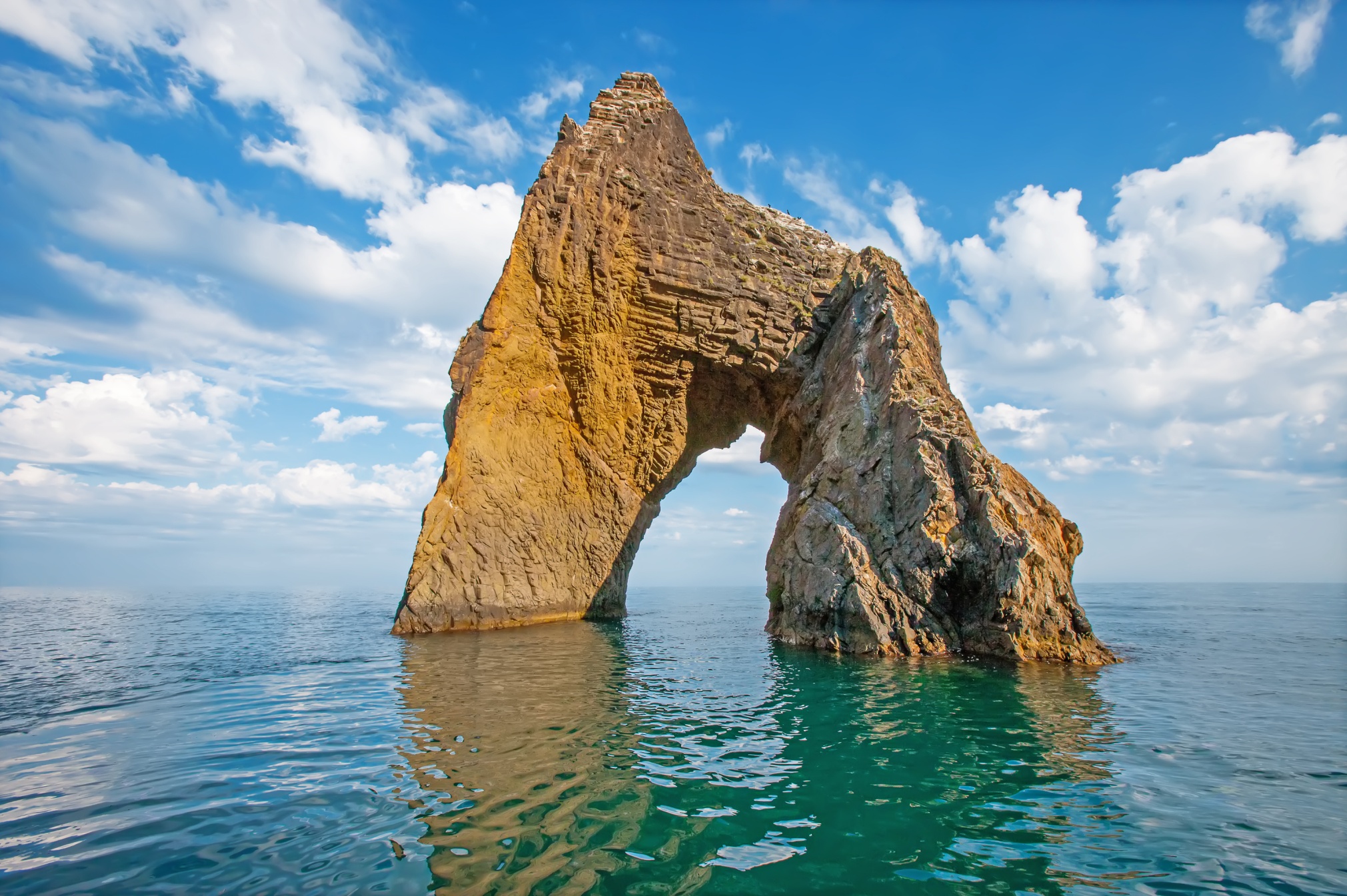 Аю-Даг
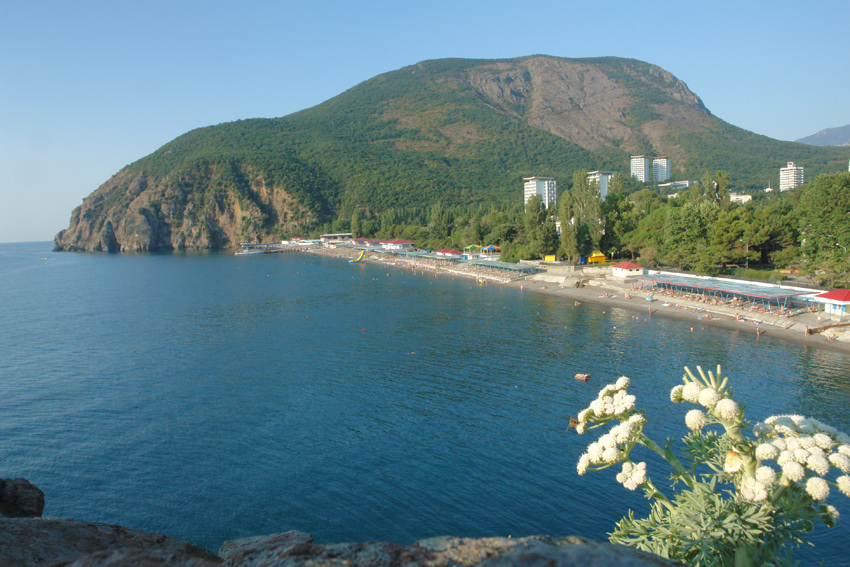 Мыс Плака
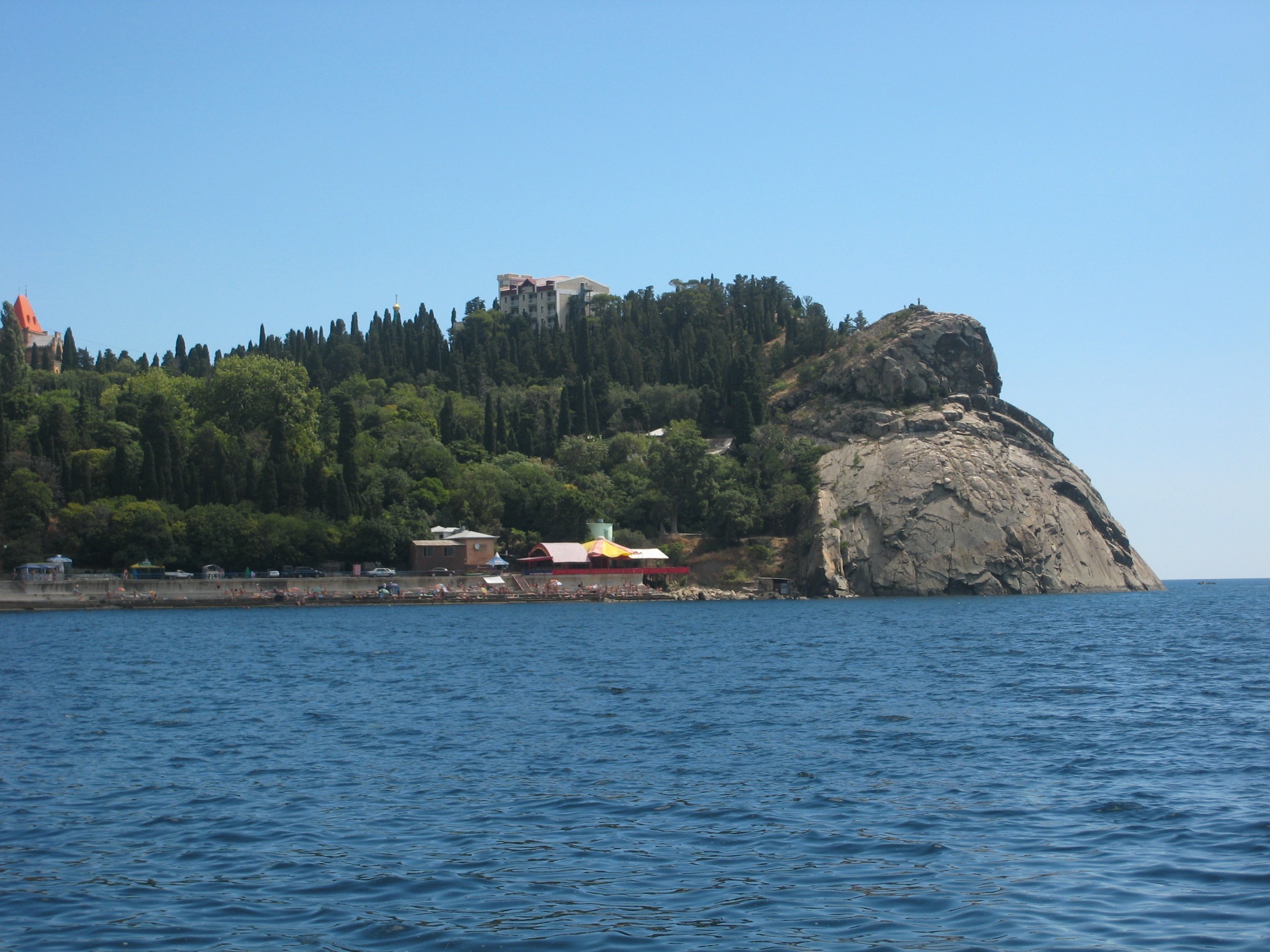 Гора Кастель
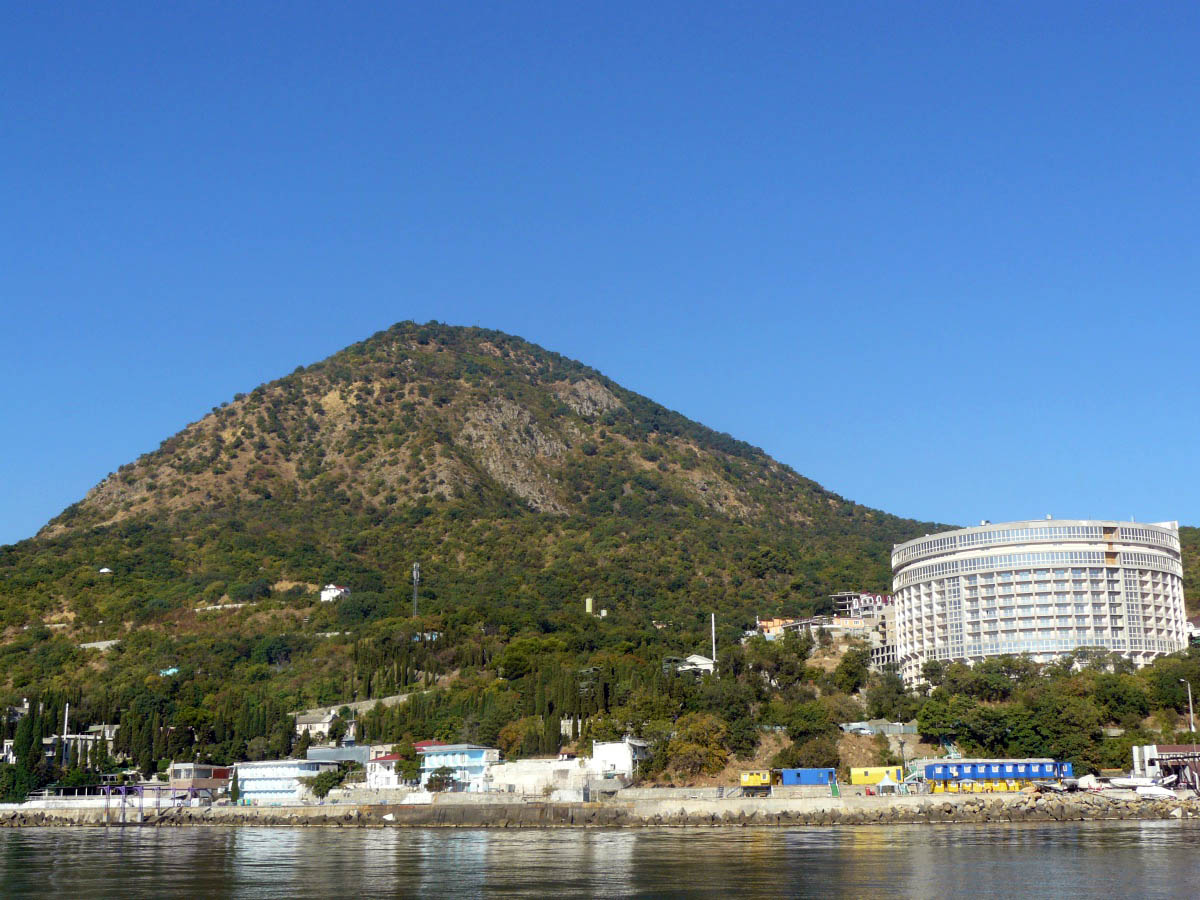 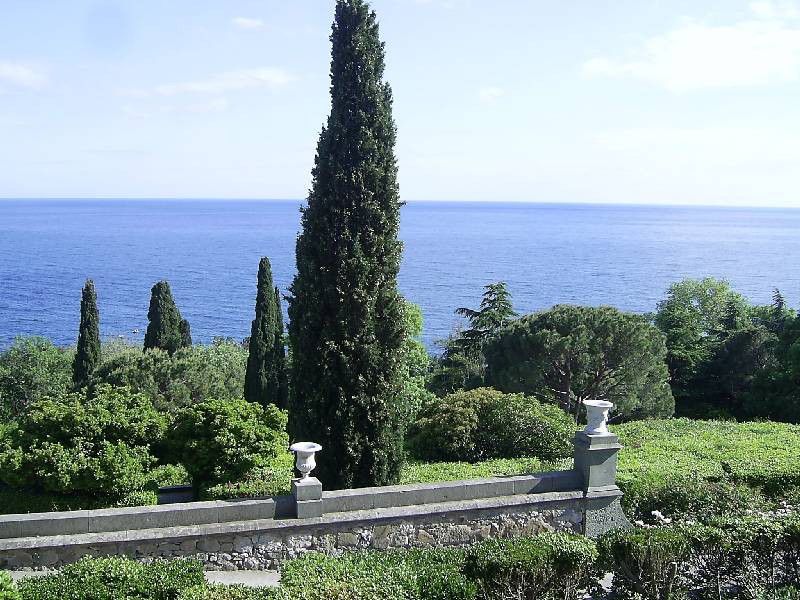 Скалы Адалары
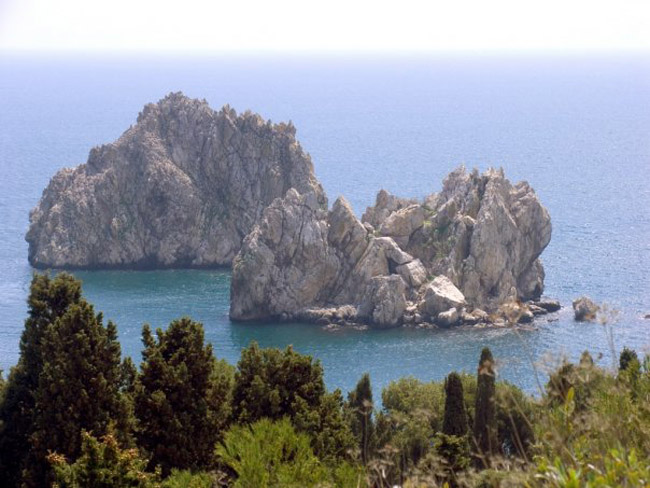 Судакская крепость
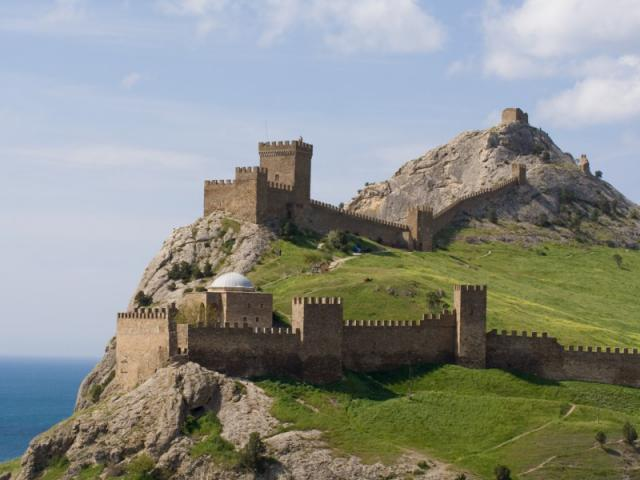 ПОЗДРАВЛЯЕМ, Вы молодцы!